Mini-Showcase
Group 8:
Amy Jacob	Micheal Cherry     Max Hickey
Luke Dowling	Stephen Mahady   Allan Kantelberg
Our Mission Statement:​
Elderly people often suffer from falls and other accidents that render them helpless and unable to call for help.  ​
To prevent this we will endeavour to create an effective method to limit the damage these accidents can cause.
Using our research from surveys and meeting with stakeholders we discovered:
 Improved communication methods between the user and carer could reduce the damage sustained from falls or related accidents
[Speaker Notes: Speaker gives more description and more background on the problem]
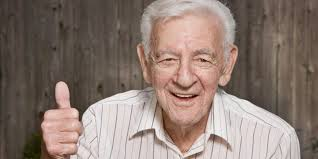 Lifeline
Lifeline is a device worn on the wrist that acts as a link between the user and their carer in the case of an emergency
Lifeline is a unique solution as it does not solely require user input to alert the carer to an emergency
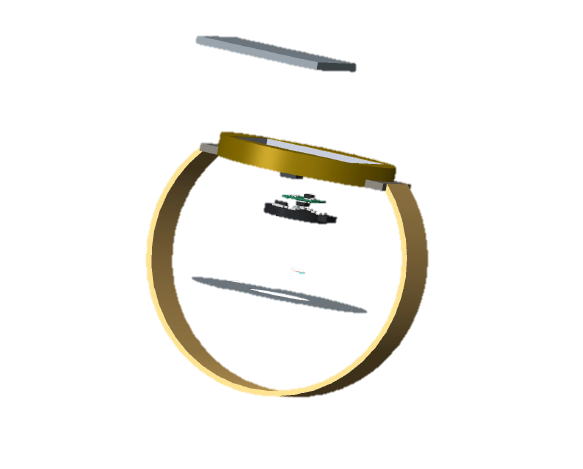 It consists of three different components:
A skin sensitive touch pad 
An accelerometer
A heart rate monitor
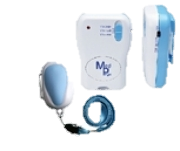 Existing Solutions
There are already a few existing solutions for our problem.  However, from our research we found that many users find these solutions: 
LIMITED 
DIFFICULT TO USE  
STIGMATIZING 
Currently the most common solution is a pressure sensitive panic button that is connected to a paging device for the carer
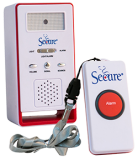 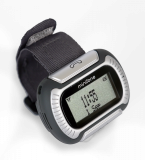 Why is a new solution necessary?
From our research into existing solutions and from meeting frequently with our stakeholders we believe a new solution for this problem is necessary because:

Users felt unsafe without an immediate and easy to use communication device on their person to contact help in a case of emergency 

Existing solutions are lacking certain elements which would help make the user more confident in the device
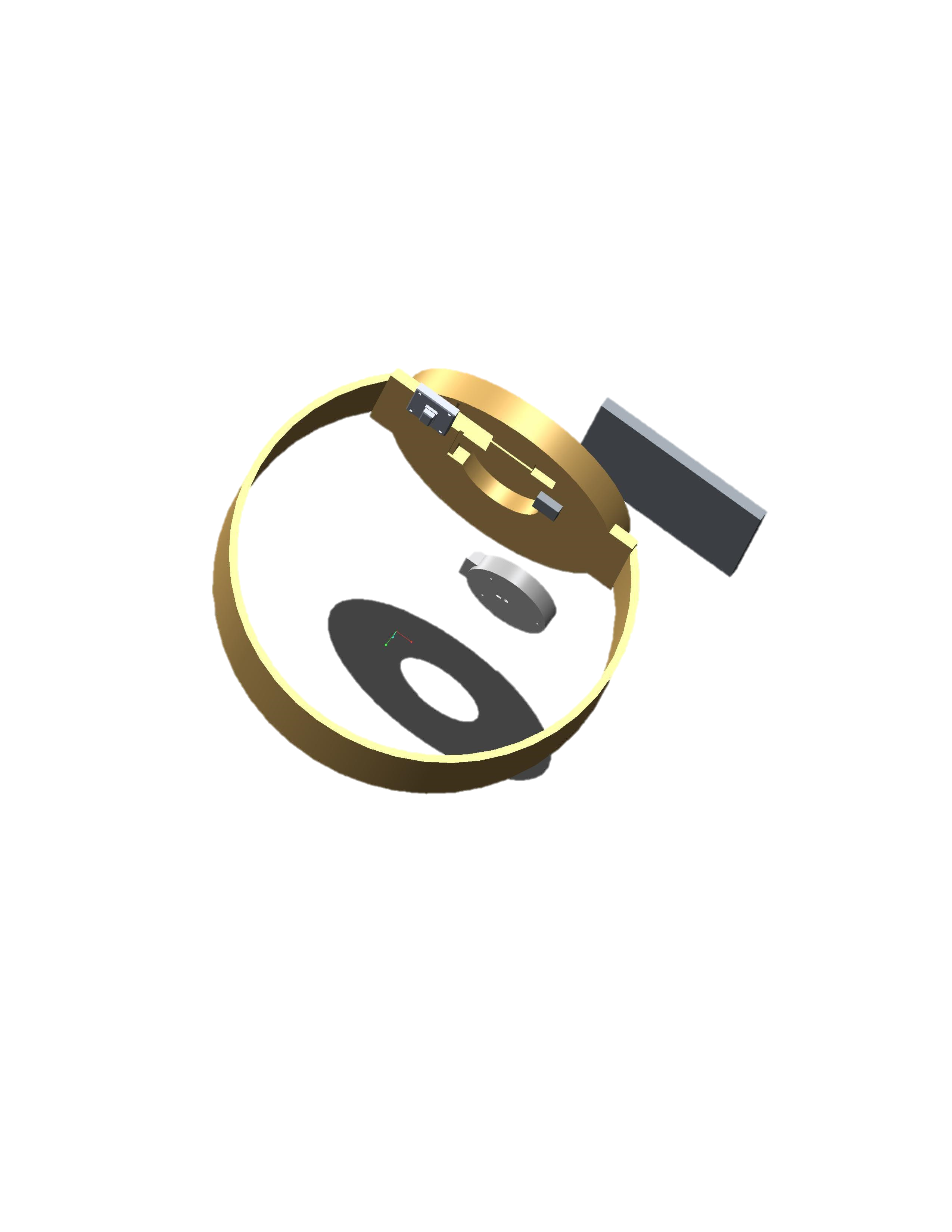 Our Solution
Our solution hopes to give greater security to our stakeholders by having three different components:

User friendly skin sensitive emergency touchpad 

Accelerometer to alert carers or staff in case of falls

 Pulse Monitor alerts carers in the case of an abnormal heart rate
Our Design Process
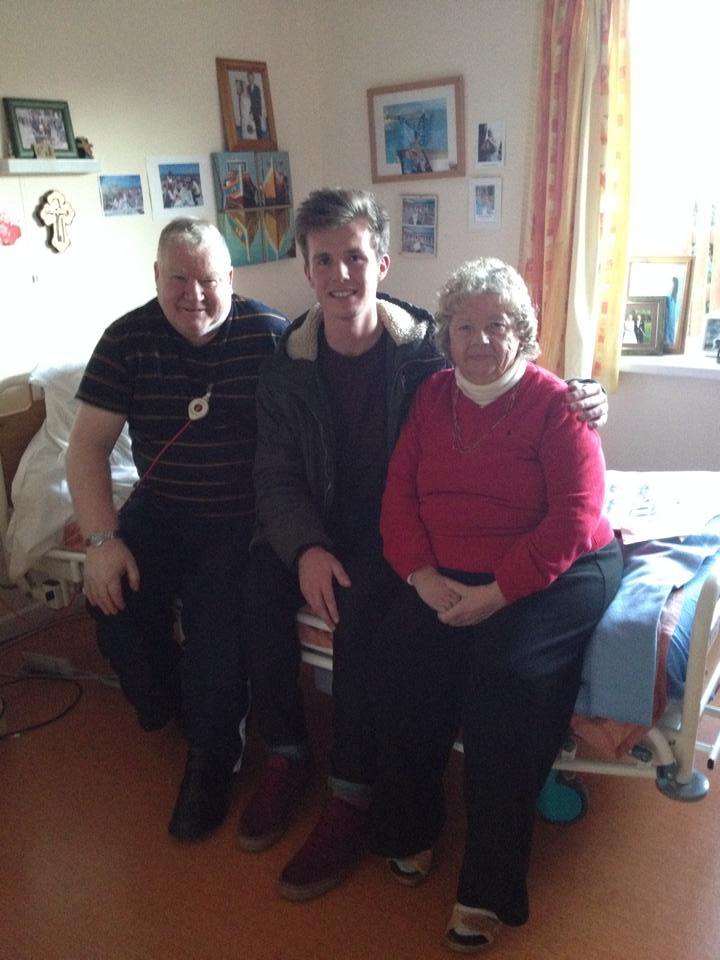 Validation
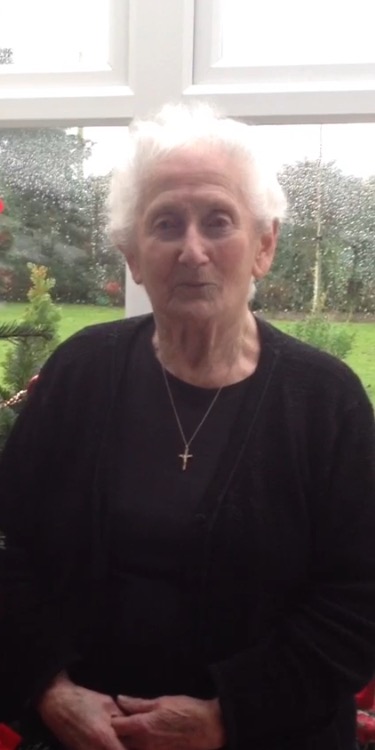 When we showed our solution to a focus group of 8 residents in Tara Winthrop this was some of the feedback we received:
“I like the way it is less obvious (than the current panic button)” – User #5
“I would feel safer knowing that it wouldn’t necessarily rely on me to activate the alarm” – User #2
“It would make me feel much more comfortable when I’m doing things on my own during the day” – User #1
Benefits
Compared to a standard panic button consisting of a pendant and pager kit, our solution:

Gives more security to the user and their carer
Due to the combined response of three different emergency situation detectors, in the case of a fall/heart attack/stroke etc. the carer will be alerted without the elderly person needing to press the sensor

The panic ‘button’ is easier to activate than a regular pressure sensitive button

The entire device is more discreet for the user
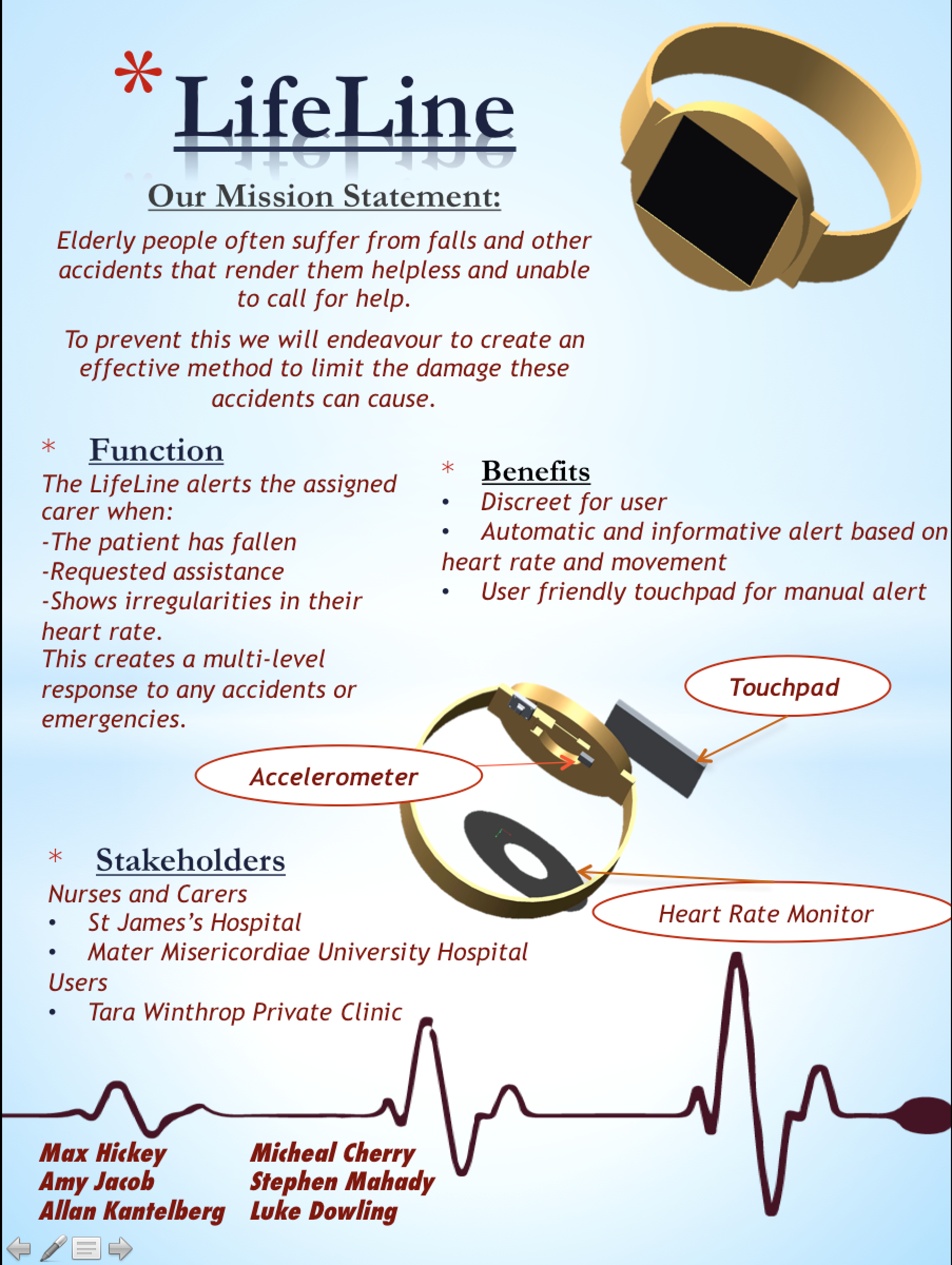